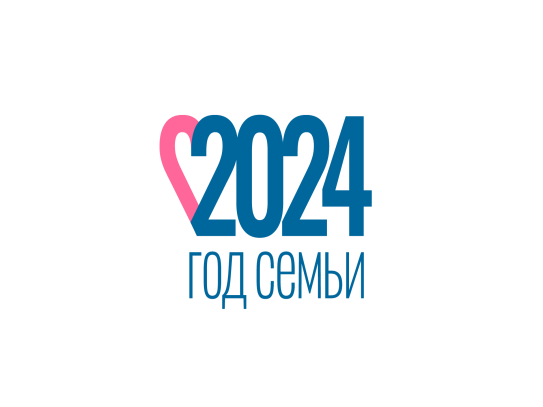 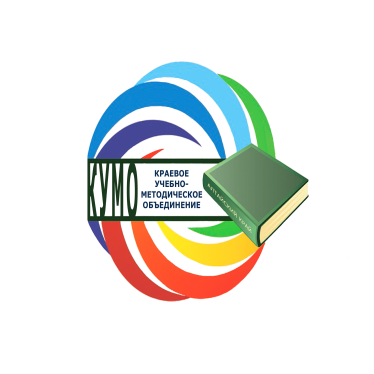 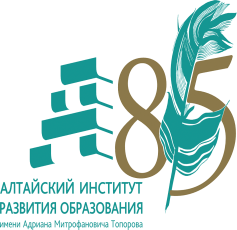 Формирование естественно-научной грамотности при подготовке к ГИА по физике
Устинова Елена Викторовна,
учитель физики МБОУ «СОШ №1                                   города Новоалтайска Алтайского края»
«Естественно-научная грамотность – это способность человека занимать активную гражданскую позицию по общественно значимым вопросам, связанным с естественными науками, и его готовность интересоваться естественно-научными идеями»
Естественно-научно грамотный человек стремится участвовать в аргументированном обсуждении проблем, относящихся к естественным наукам и технологиям, что требует от него следующих компетентностей:

 научно объяснять явления; 

 применять естественно-научные методы  
  исследования;

 интерпретировать данные и использовать научные  
  доказательства для получения выводов
Умения, раскрывающие содержание естественно-научной грамотности
1.1  Применить соответствующие естественно научные знания для объяснения явления;
1.2 Распознавать, использовать и создавать объяснительные модели и представления;
научно объяснять явления
1.3  Делать и научно обосновывать прогнозы  о протекании процесса или явления;
1. 4 Объяснять принцип действия технического устройства или технологии;
2.1 Распознавать и формулировать цель данного исследования;
2.2 Предлагать или оценивать способ научного исследования данного вопроса;
применять естественно-научные методы    исследования
2.3 Выдвигать объяснительные гипотезы и предлагать способы их проверки;
2.4 Описывать и оценивать способы, которые используют учёные, чтобы обеспечить надёжность данных и достоверность объяснений;
3.1 Анализировать, интерпретировать данные и делать соответствующие выводы;
3.2 Преобразовывать одну форму представления данных в другую;
интерпретировать данные и 
использовать научные  доказательства 
для получения выводов
3.3 Распознавать допущения, доказательства и рассуждения в научных текстах;
3.4 Оценивать c научной точки зрения аргументы и доказательства из различных источников
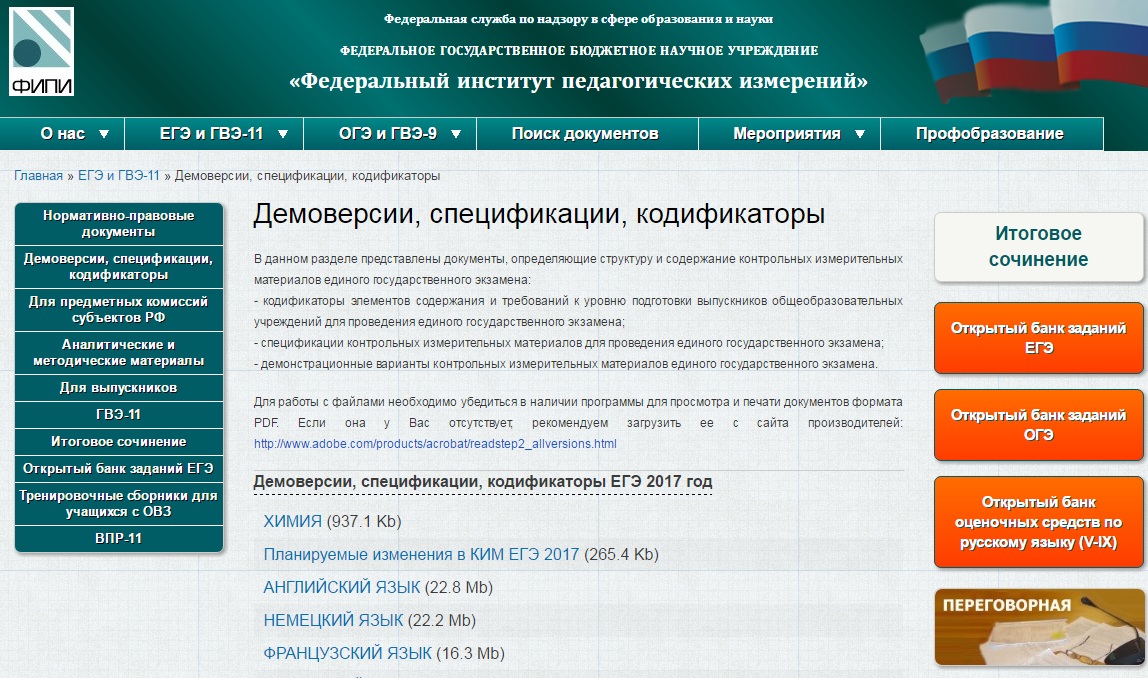 Спецификация контрольных измерительных материалов для проведения в 2024 году основного государственного экзамена по ФИЗИКЕ
подготовлена федеральным государственным бюджетным научным учреждением «ФЕДЕРАЛЬНЫЙ ИНСТИТУТ ПЕДАГОГИЧЕСКИХ ИЗМЕРЕНИЙ»
Обобщённый план варианта КИМ ОГЭ 2024 года по ФИЗИКЕ
Компетенция «Научно объяснять явления»
КИМ ОГЭ 2024 года по ФИЗИКЕ
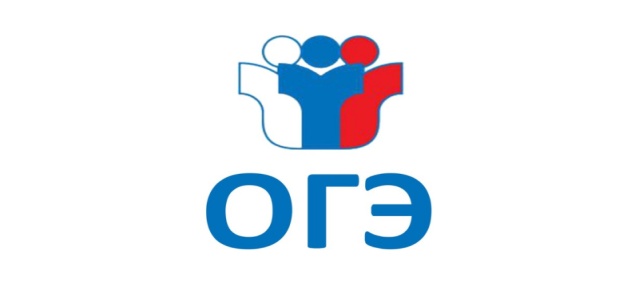 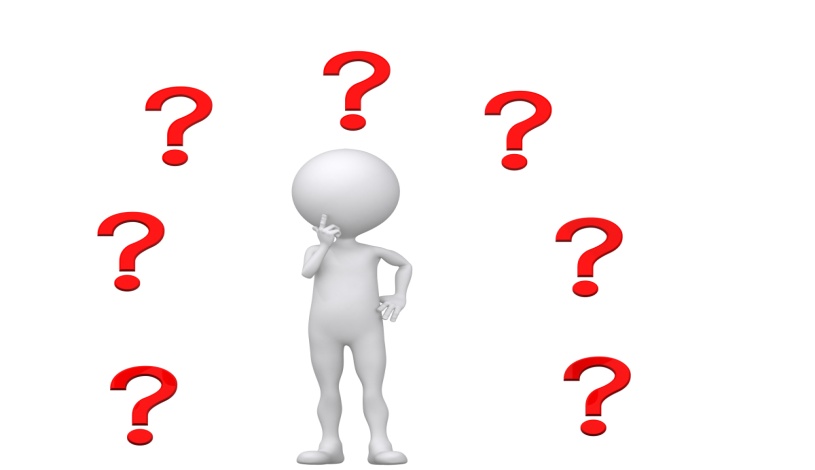 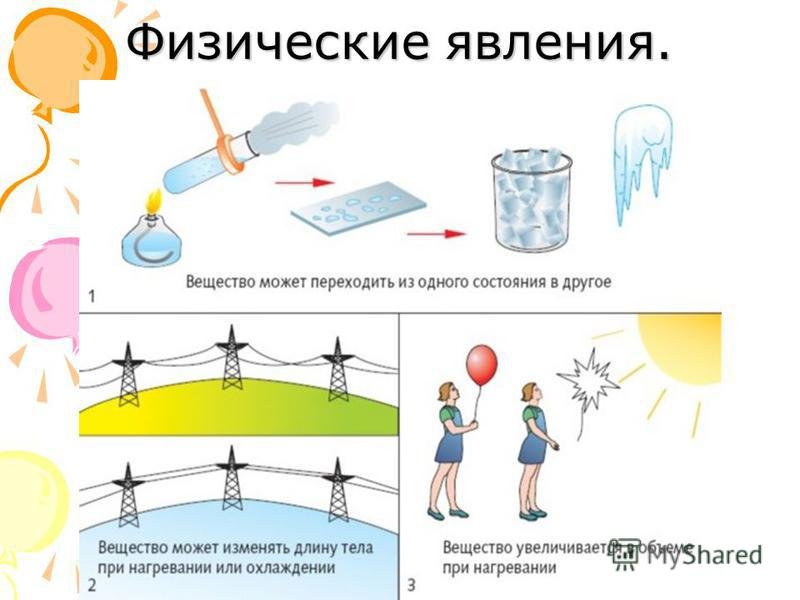 Задания, проверяющие умение научно объяснять явления
(1.1 Применить соответствующие естественно-научные знания для объяснения явления)
Задание №3
В пластиковой бутылке, наполненной водой, сбоку проделали отверстие. Пока бутылка была открыта, вода выливалась из отверстия. Когда же бутылку плотно закрыли крышкой, вода из отверстия перестала выливаться. Действие какой физической величины проявляется в описанном опыте?
1) Силы тяжести
2) Силы сопротивления
3) Гидростатического давления жидкости
4) Атмосферного давления
Летучие мыши ориентируются в пространстве благодаря эхолокации. Какое физическое явление лежит в основе эхолокации?
1) отражение звуковой волны 
2) преломление звуковой волны 
3) отражение световой волны 
4) преломление световой волны
Компетенция «Научно объяснять явления»
КИМ ОГЭ 2024 года по ФИЗИКЕ
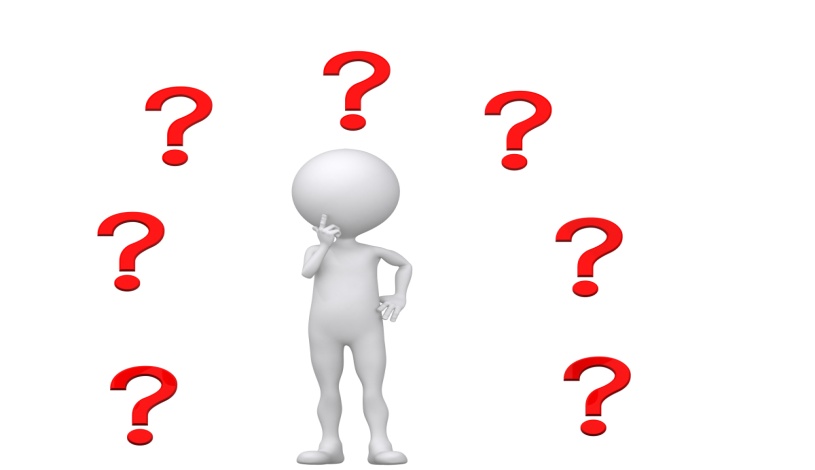 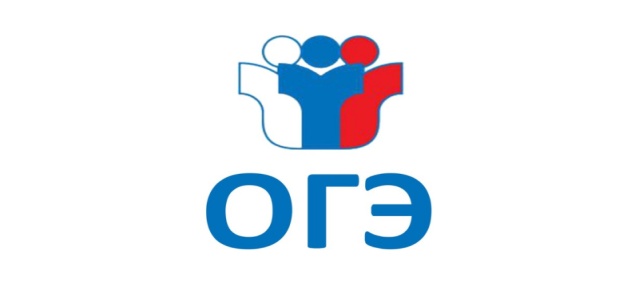 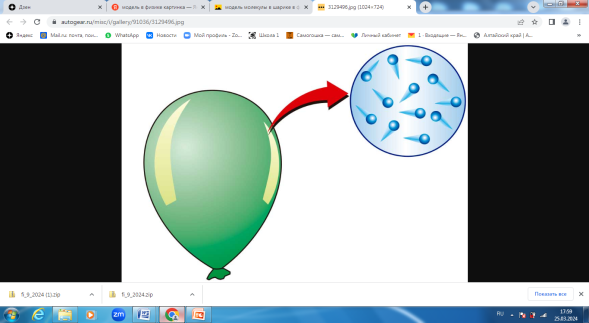 Задания, проверяющие умение научно объяснять явления:
(1.2 Распознавать, использовать и создавать объяснительные 
модели и представления)
Задание № 8
Отрицательно заряженную эбонитовую палочку поднесли, не касаясь, к шару незаряженного электроскопа. В результате листочки электроскопа разошлись на некоторый угол (см. рис.). Распределение заряда в электроскопе при поднесении палочки правильно показано на рисунке
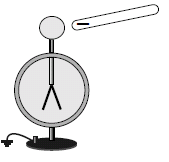 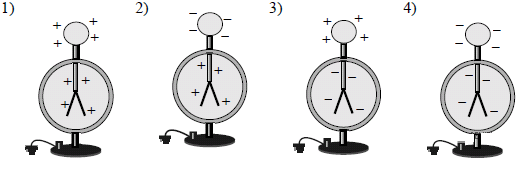 Компетенция «Научно объяснять явления»
КИМ ОГЭ 2024 года по ФИЗИКЕ
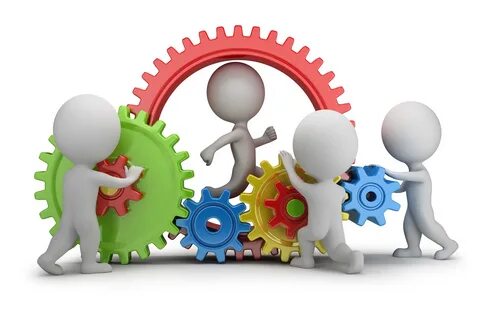 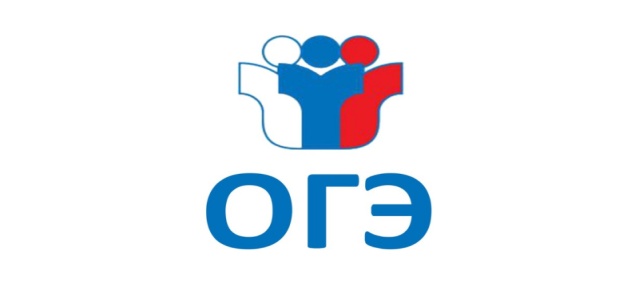 Задания, проверяющие умение научно объяснять явления:
(1.4 Объяснять принцип действия технического устройства или технологии)
Задание № 18
Установите соответствие между техническими устройствами и физическими явлениями, лежащими в основе их работы. К каждой позиции первого списка подберите соответствующую позицию из второго списка.

ТЕХНИЧЕСКОЕ УСТРОЙСТВО                    ФИЗИЧЕСКОЕ ЯВЛЕНИЕ

А) генератор электрического тока                   1. действие магнитного поля на
Б) двигатель внутреннего сгорания                     проводник с током
                                                                             2. превращение внутренней
                                                                                энергии в механическую
                                                                             3. превращение механической
                                                                                 энергии во внутреннюю
                                                                             4. электромагнитная индукция
Задания, проверяющие умение научно объяснять явления:
(1.4 Объяснять принцип действия технического устройства или технологии)
Задание № 19
Прочитайте текст и выполните задания.Принцип действия индукционной плиты В основе действия индукционной плиты лежит явление электромагнитной индукции – возникновения электрического тока в замкнутом проводнике при изменении магнитного потока через площадку, ограниченную контуром проводника. Индукционные токи при изменении магнитного поля возникают и в массивных образцах металла, а не тольков проволочных контурах. Эти токи обычно называют вихревыми токами, или токами Фуко, по имени открывшего их французского физика. Сила вихревого тока зависит от свойств материала, из которого сделан образец, а также от скорости изменения магнитного поля (сила вихревого тока увеличивается при увеличении частоты переменного магнитного поля, в котором находится образец). В массивных проводниках вследствие небольшого электрического сопротивления токи могут быть очень сильными и вызывать значительное нагревание.
Принцип работы индукционной плиты показан на рисунке. Под стеклокерамической поверхностью плиты находится катушка индуктивности, по которой протекает переменный электрический ток, создающий переменное магнитное поле. Частота тока составляет 20– 60 кГц. В дне посуды наводятся токи индукции, которые нагревают его, а заодно и помещённые в посуду продукты. Нет никакой теплопередачи снизу вверх, от конфорки через стекло к посуде, а значит, нет и тепловых потерь. С точки зрения эффективности использования потребляемой электроэнергии индукционная плита выгодно отличается от всех других типов кухонных плит: нагрев происходит быстрее, чем на газовой или обычной электрической плите, а КПД нагрева у индукционной плиты выше, чем у этих плит.
  Устройство индукционной плиты: 
1 – посуда с дном из ферромагнитного материала;
 2 – стеклокерамическая поверхность;3 – слой изоляции; 4 – катушка индуктивности

Индукционные плиты требуют применения металлической посуды, обладающей ферромагнитными свойствами (к посуде должен притягиваться магнит). Причём чем толще дно, тем быстрее происходит нагрев.

Задание №19. Выберите один или несколько правильных ответов.Выберите два верных утверждения, которые соответствуют содержанию текста. Запишите в ответ их номера.
1) Принцип действия индукционной плиты основан на явлении электромагнитной индукции.2) Индукционные токи возникают в стеклокерамической поверхности плиты.3) Большие тепловые потери при использовании индукционной плиты обусловлены высокой теплопередачей от конфорки к посуде.4) Посуда для индукционной плиты должна всегда быть намагниченной.5) Коэффициент полезного действия индукционной плиты больше, чем у обычной электрической плиты.
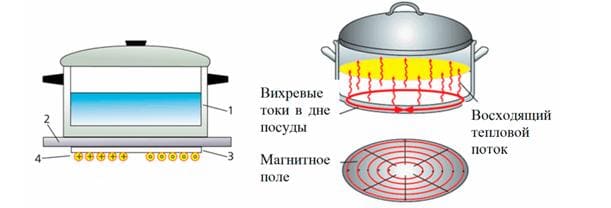 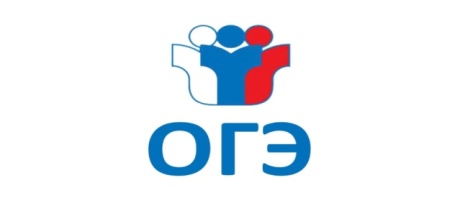 Компетенция «Применение естественно-научных методов исследования»
КИМ ОГЭ 2024 года по ФИЗИКЕ
Задания, проверяющие умение понимать особенности естественно-научного исследования
(2.1 Распознавать и формулировать цель данного исследования)
Задание № 21
Для исследования процесса испарения жидкостей при комнатной температуре в различные сосуды цилиндрической формы, находящиеся в одном помещении при одинаковых условиях, налили спирт или воду различного объёма (см. рисунок). Далее измеряли время испарения жидкости из каждого сосуда.
Спирт из сосуда 2 испарился быстрее, чем из сосуда 4. Можно на основании этого наблюдения сделать вывод, что скорость испарения жидкости зависит от площади поверхности испарения? Ответ поясните.
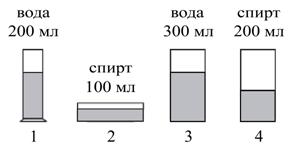 Задания, проверяющие умение понимать особенности естественно-научного исследования:
(2.1 Распознавать и формулировать цель данного исследования)
Задание № 16
В стеклянную трубку, нижнее отверстие которой закрыто тонкой резиновой плёнкой, по очереди наливают разные объёмы воды (см. рисунок). В результате резиновое дно прогибается. 
Выберите из предложенного перечня два утверждения, которые соответствуют результатам проведённых экспериментальных наблюдений.  Укажите их номера.





1) Жидкость оказывает давление на дно сосуда. 
2) Давление на дно сосуда, создаваемое жидкостью, зависит от вида жидкости. 
3) Давление на дно сосуда, создаваемое жидкостью, не зависит от формы сосуда. 
4) Давление на дно сосуда, создаваемое жидкостью, зависит от высоты столба жидкости.
5) Давление внутри жидкости на одном и том же уровне одинаково по всем
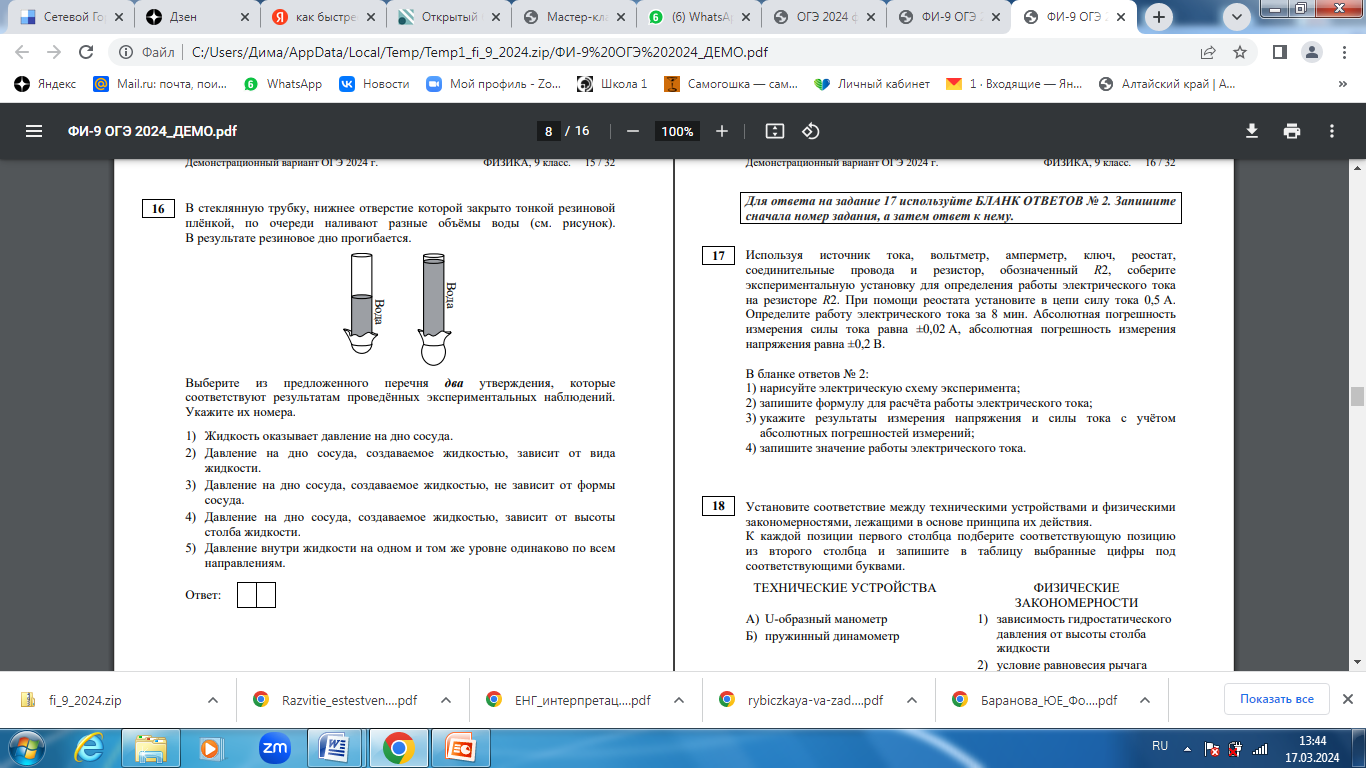 Задания, проверяющие умение понимать особенности естественно-научного исследования
(2.3 Выдвигать объяснительные гипотезы и предлагать способы их проверки)
Задание № 16
Учитель на уроке, используя катушку, замкнутую на гальванометр, и полосовой магнит (см. рисунок), последовательно провёл опыты 1 и 2 по наблюдению явления электромагнитной индукции. Описание действий учителя и показания гальванометра представлены как опыт 1 и опыт 2.
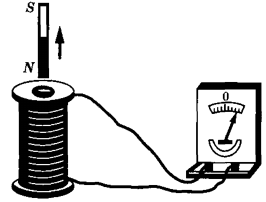 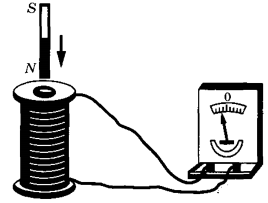 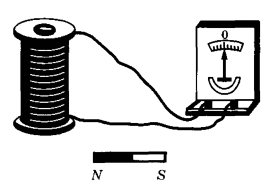 Выберите из предложенного перечня два утверждения, которые соответствуют результатам проведённых экспериментальных наблюдений. Запишите в ответе их номера.
1) Величина индукционного тока зависит от геометрических размеров катушки.
2) При изменении магнитного потока, пронизывающего катушку, в катушке возникает электрический (индукционный) ток.
3) Величина индукционного тока зависит от скорости изменения магнитного потока, пронизывающего катушку.
4) Направление индукционного тока зависит от того, увеличивается или уменьшается магнитный поток, пронизывающий катушку.
5) Направление индукционного тока зависит от направления магнитных линий, пронизывающих катушку.
Задания, проверяющие умение понимать особенности естественно-научного исследования
(2.2 Предлагать или оценивать способ научного исследования данного вопроса)
Задание № 17
Используя источник тока (4,5 В), вольтметр, амперметр, ключ, реостат, соединительные провода, резистор, обозначенный R2, соберите экспериментальную установку для исследования зависимости силы электрического тока в резисторе от напряжения на его концах.

В бланке ответов:
нарисуйте электрическую схему эксперимента;
2) установив с помощью реостата поочерёдно силу тока в цепи 0,4 А, 0,5 А и 0,6 А и измерив в каждом случае значение электрического напряжения на концах резистора, укажите результаты измерения силы тока и напряжения для трёх случаев в виде таблицы (или графика);
3) сформулируйте вывод о зависимости силы электрического тока в резисторе от напряжения на его концах.
Задания, проверяющие умение понимать особенности естественно-научного исследования
(2.3 Выдвигать объяснительные гипотезы и предлагать способы их проверки)
Задание № 3
Кубик из древесины сначала плавает в сосуде с водой, а затем  — в сосуде со спиртом. При этом в сосуде со спиртом сила Архимеда, действующая на кубик,
 
1)  не изменилась, а объем погруженной в жидкость части кубика уменьшился
2)  не изменилась, а объем погруженной в жидкость части кубика увеличился
3)  увеличилась, а объем погруженной в жидкость части кубика уменьшился
4)  уменьшилась, а объем погруженной в жидкость части кубика увеличился
Задание № 21-22
Изменится ли, и если да, то как, выталкивающая сила, действующая на корабль, если он перейдёт из реки с пресной водой в море с солёной водой? Ответ поясните.
Лодка плавает в небольшом бассейне. Изменится ли (и если да, то как) уровень воды в бассейне, если из лодки осторожно опустить в бассейн большой камень? Ответ поясните.
Компетенция «Интерпретация данных и использование научных доказательств для получения выводов»
КИМ ОГЭ 2024 года по ФИЗИКЕ
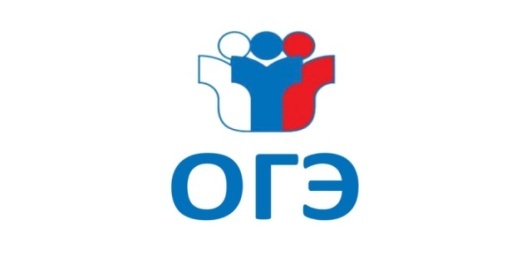 Задания, проверяющие умение интерпретировать данные и использовать научные доказательства для получения выводов
(3.1 Анализировать, интерпретировать данные и делать соответствующие выводы)
Задание № 3
Как быстрее охладить компот в кастрюле: поставить кастрюлю на лед или положить лед сверху на крышку?

1)  Положить лед сверху, так как охлаждение объясняется преимущественно конвекцией жидкости.
2)  Поставить кастрюлю на лед, так как охлаждение объясняется преимущественно конвекцией жидкости.
3)  Положить лед сверху, так как охлаждение объясняется преимущественно тепловым излучением жидкости.
4)  Поставить кастрюлю на лед, так как охлаждение объясняется преимущественно высокой теплопроводностью жидкости.
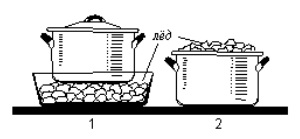 Задания, проверяющие умение интерпретировать данные и использовать научные доказательства для получения выводов:
(3.1 Анализировать, интерпретировать данные и делать соответствующие выводы)
Задание № 8
В паспорте электроприбора написано 220В, 6А. Какова мощность прибора. Ответ запишите в кВт.
Задания, проверяющие умение интерпретировать данные и использовать научные доказательства для получения выводов:
(3.2 Преобразовывать одну форму представления данных в другую)
Задание № 16
Ниже приведена таблица значений температуры воды при её нагреваниив сосуде в определённые моменты времени.  Мощность нагревателя постоянна.
Из предложенного перечня утверждений выберите два правильных. Укажите их номера.
1) Через 6 мин. от начала нагревания вся вода находилась в газообразном состоянии.
2) Удельная теплоёмкость воды в жидком состоянии равна удельной теплоёмкости в газообразном состоянии.
3) В течение 3–4 мин. часть воды находилась в жидком состоянии, часть –в газообразном состоянии.
4) В промежутке времени 3––5 мин. внутренняя энергия пара не изменялась.
5) Можно утверждать, что момент времени 3 мин. соответствует началу процесса кипения воды.
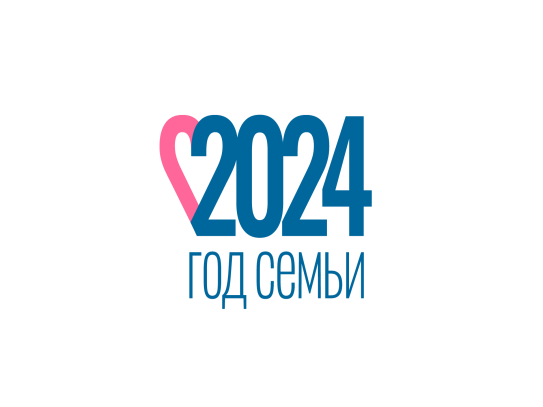 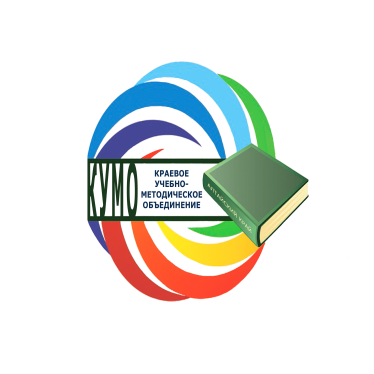 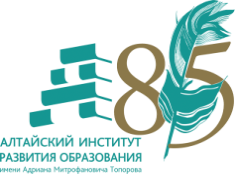 Основные умения 
естественно-научной грамотности
Объяснять
Исследовать
Интерпретировать данные и делать выводы
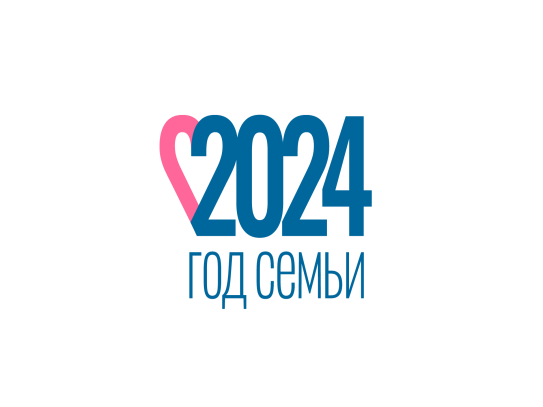 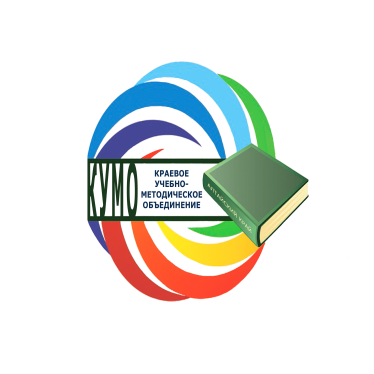 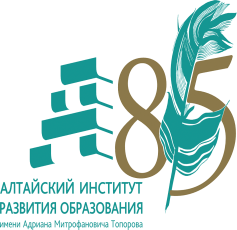 Спасибо за внимание